Only 引导的部分倒装结构
作者：华南师范大学外国语言文化学院   郑瑞欣
             华南师范大学外国语言文化学院  曾莉佳
             河源市龙川县实验中学                   凌岐连
Hello! I’m SpongeBob. I will help you to learn English!
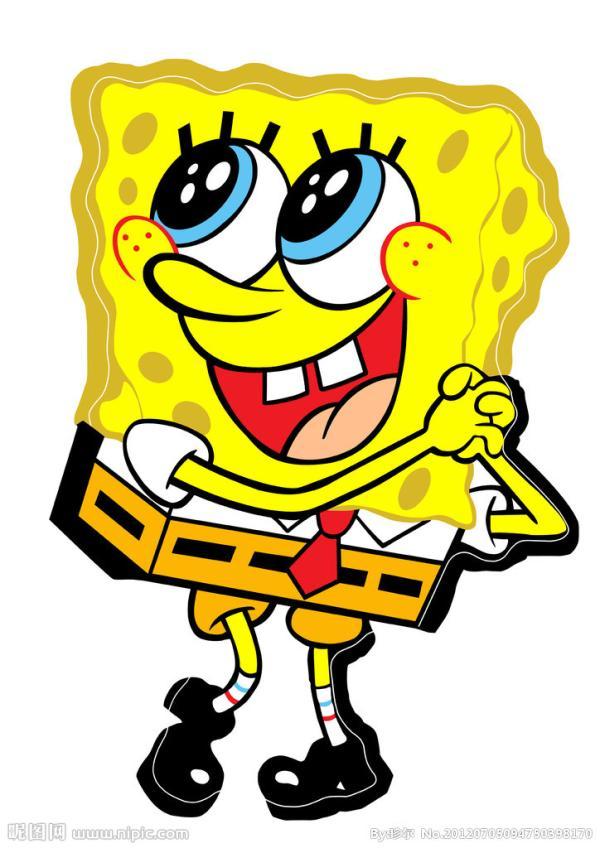 Grammar
Partial Inversion of Only
When we are talking about learning grammar…
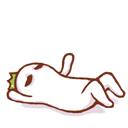 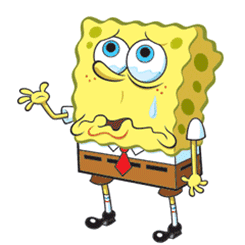 When we are talking about learning grammar…
Actually, grammar is easy. Let’s begin our lesson.
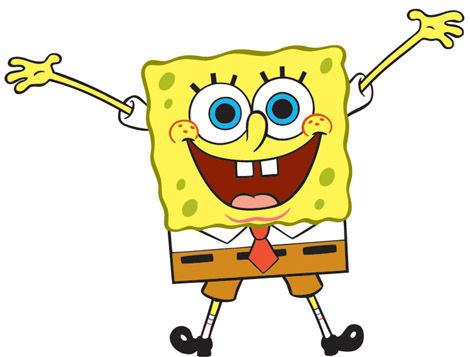 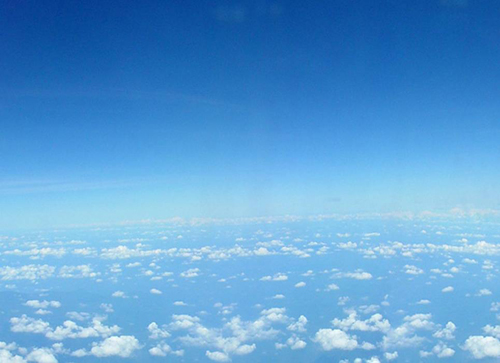 What’s Partial Inversion?
Only in my dreams could I ever get so close to you.
Only in my dreams, do you whisper words of love.
Partial inversion(部分倒装):是指当某一特定内容出现在句首时,不能将谓语动词直接提至主语前面，而须将谓语的一部分（如助动词、连系动词be、情态动词等）放在主语前面
有时，我们为了强调事物的唯一性，就要用到用到only引导的倒装句
Only by taking a boat can we reach the island.
只有坐船我们才能到达那个小岛。
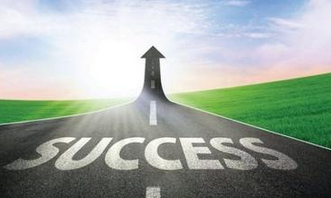 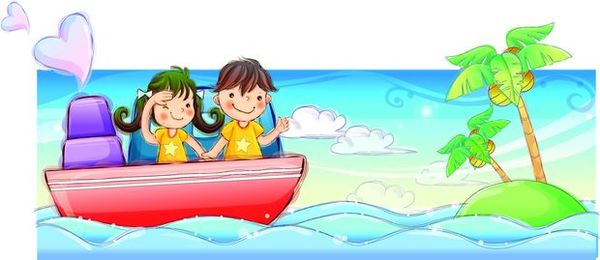 Only then did he realize the value of life.
只有那时候他才明白到生命的价值。
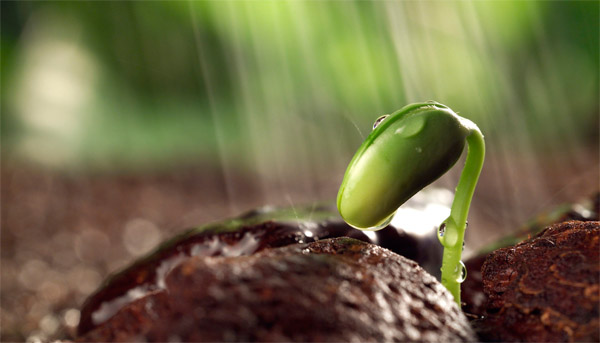 Only after a bitter struggle was the aim achieved.
只有通过艰苦的努力后目标才能够实现。
only修饰句子的状语（从句）位于句首时，句子（主句）要用部分倒装。
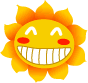 句型：only+状语/状语从句+ be/ 助动词/情态动词+主语
You can learn English well only in this way.
Only in this way can you learn English well.
Practice
Rewrite the following sentence using partial inversion of Only
He came to the meeting only after being asked three times. 
叫了三次，他才来参加会议。
Only after being asked three times 
did he come to the meeting. 
叫了三次，他才来参加会议。
如果句子为主从复合句，则主句倒装，从句不倒装。
Only when he is seriously ill does he ever stay in bed. 病得很重时，他才卧床休息。
Only if you study hard can you pass the
exam.只有努力学习才能通过考试。
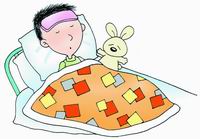 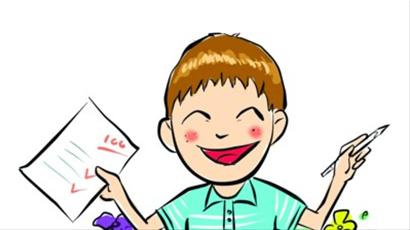 如果only修饰的是句子的主语，则无需倒装。
Only John can save me.(John 为句子主语) 
只有约翰能够救我。
Only socialism can save China． (only修饰的是句子的主语，故仍用正常语序)
Exercise
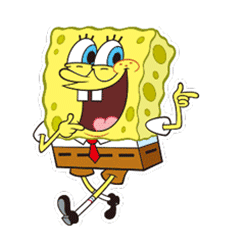 See you next time!
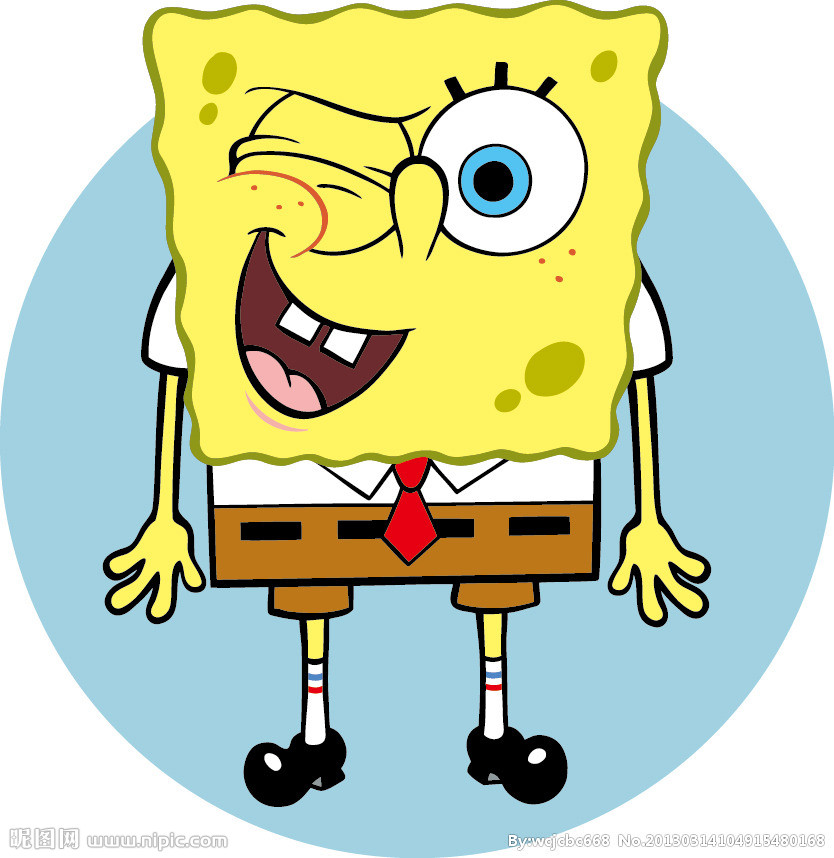